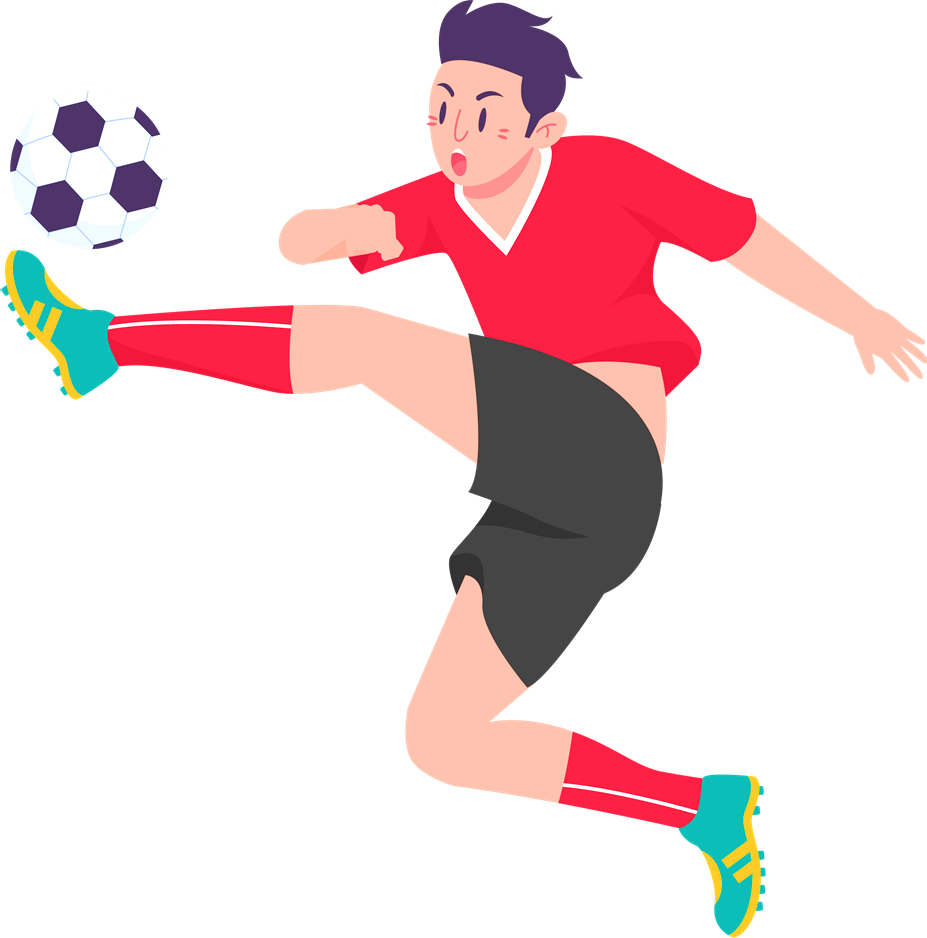 足球传接球与战术配合教学设计
主讲人：
AiPPT
时间：
2025.7
单元信息元素
单元开放式学习环境
01.
07.
单元目标
单元过程结构图
02.
08.
目
录
单元教材分析
单元检测内容及评价
03.
CONTENTS
09.
单元学情分析
单元教学反思
04.
10.
单元主要教学内容
主要经验与改进
05.
11.
单元教学重难点
单元作业设计
06.
12.
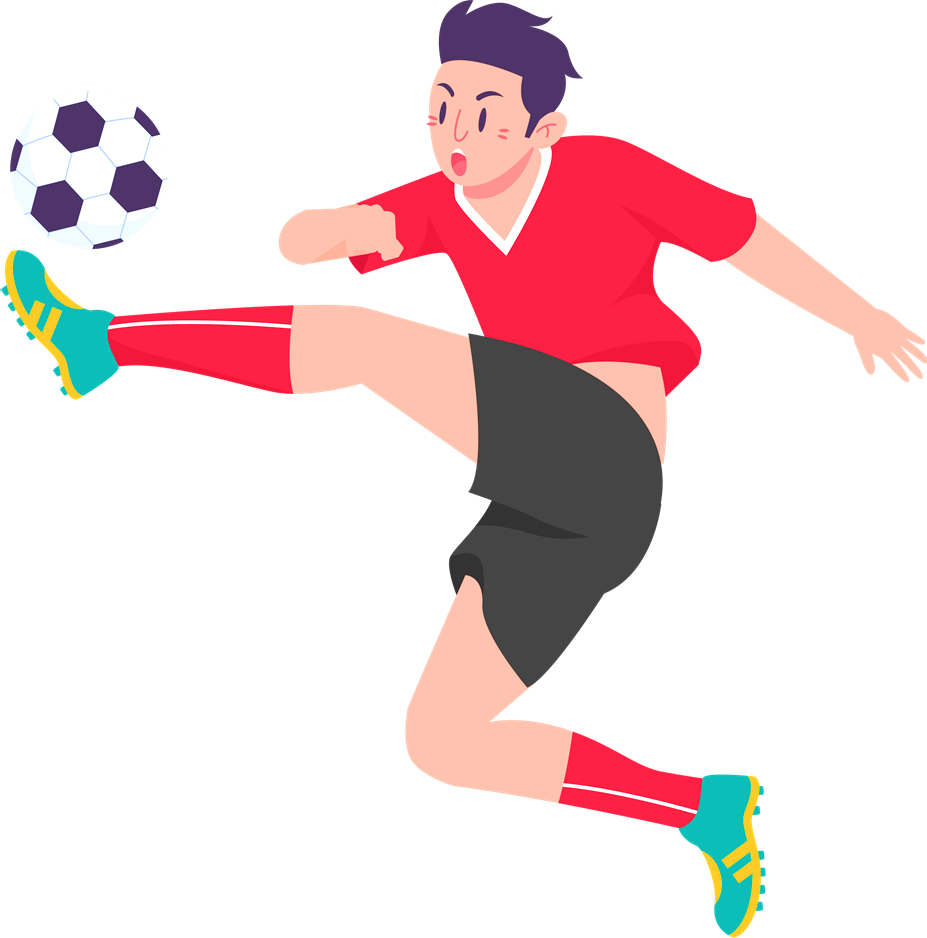 01
单元信息元素
主题
主题名称
适用年级
课时
水平五（高中1 - 2年级）
篮球传接球与战术配合
18课时
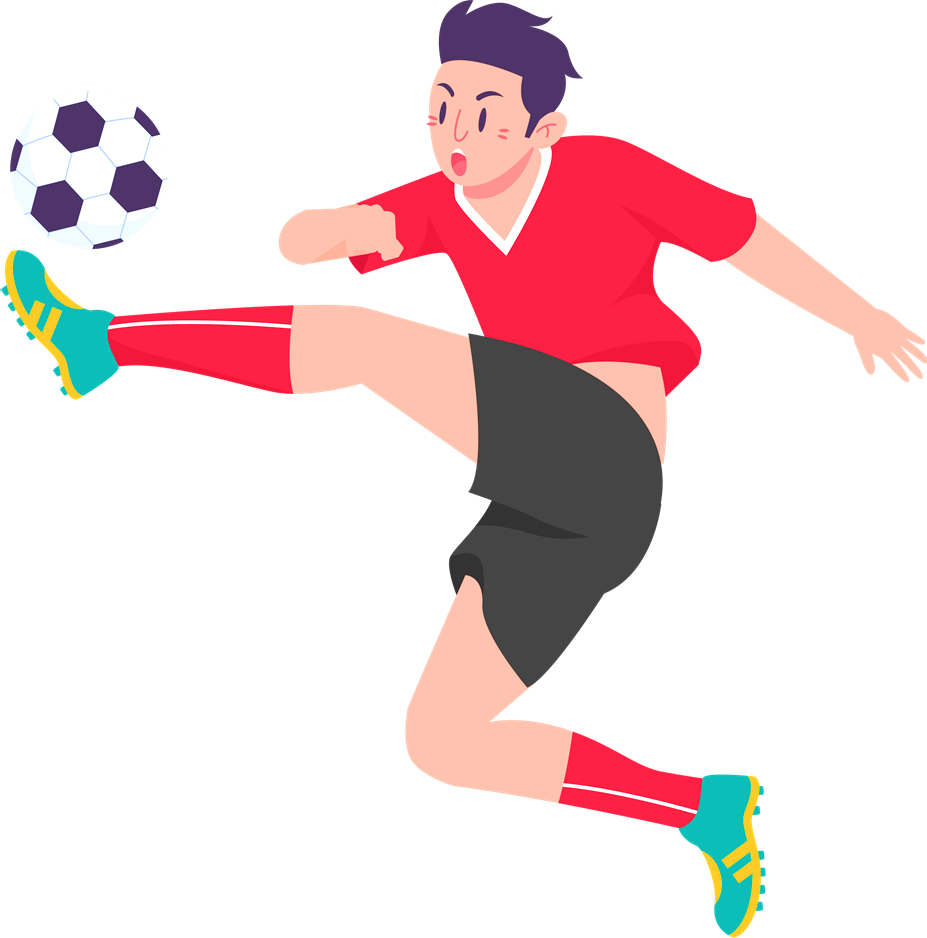 02
单元目标
运动能力
体能状况
运动认知与技战术运用
体育展示与比赛
足球专项耐力（Yo - Yo测试提升20%）与变向灵敏（T - test缩短15%）
掌握5项核心技能（传接/控球/射门/防守/守门），动作规范度≥80%
在实战中运用3种基础配合（二过一/边路套边/区域联防）
健康行为
体育锻炼意识与习惯
健康知识掌握与运用
情绪调控
环境适应
90%学生制定课后训练计划
100%掌握运动损伤应急处理（RICE原则）
比赛中主动调节消极情绪≥3次/场
在风雨/高温环境下完成70%技术动作
体育品德
100%遵守裁判判罚，逆境不放弃
体育精神
主动承认手球等犯规行为
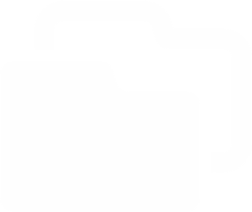 体育道德
小组合作中承担角色责任（如轮换守门）
体育品格
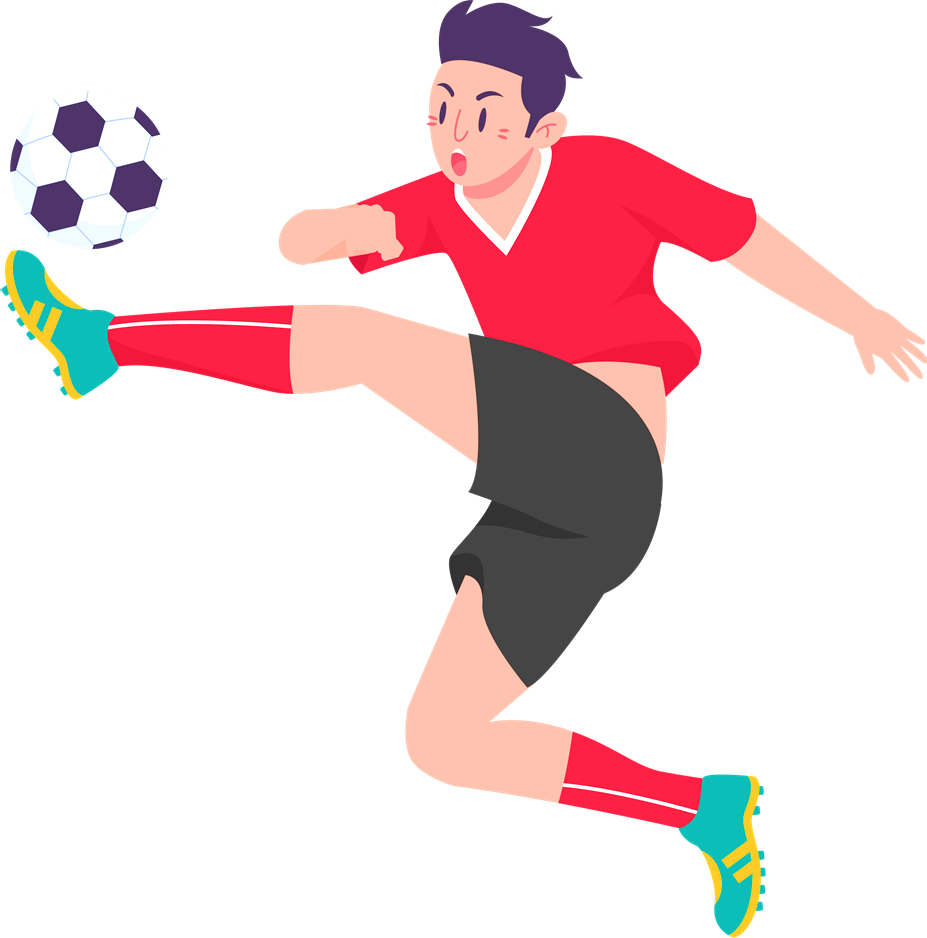 03
单元教材分析
教材价值与地位
价值与地位
篮球传接球是《普通高中体育与健康课程标准》必修模块 “球类运动” 的重要内容，是篮球运动的基础技术，也是团队配合的核心环节。本单元内容承上启下，既巩固初中阶段的基本技术，又为高中阶段战术学习奠定基础，对培养学生团队意识、战术思维具有重要作用
技能特点
综合性
基础性
实用性
双手胸前传接球是篮球最基本的传球方法，是其他传球技术的基础
在比赛中运用频率最高，适用于中近距离快速传球
需协调下肢蹬地、腰腹发力、手臂前伸、手腕翻转等多环节动作
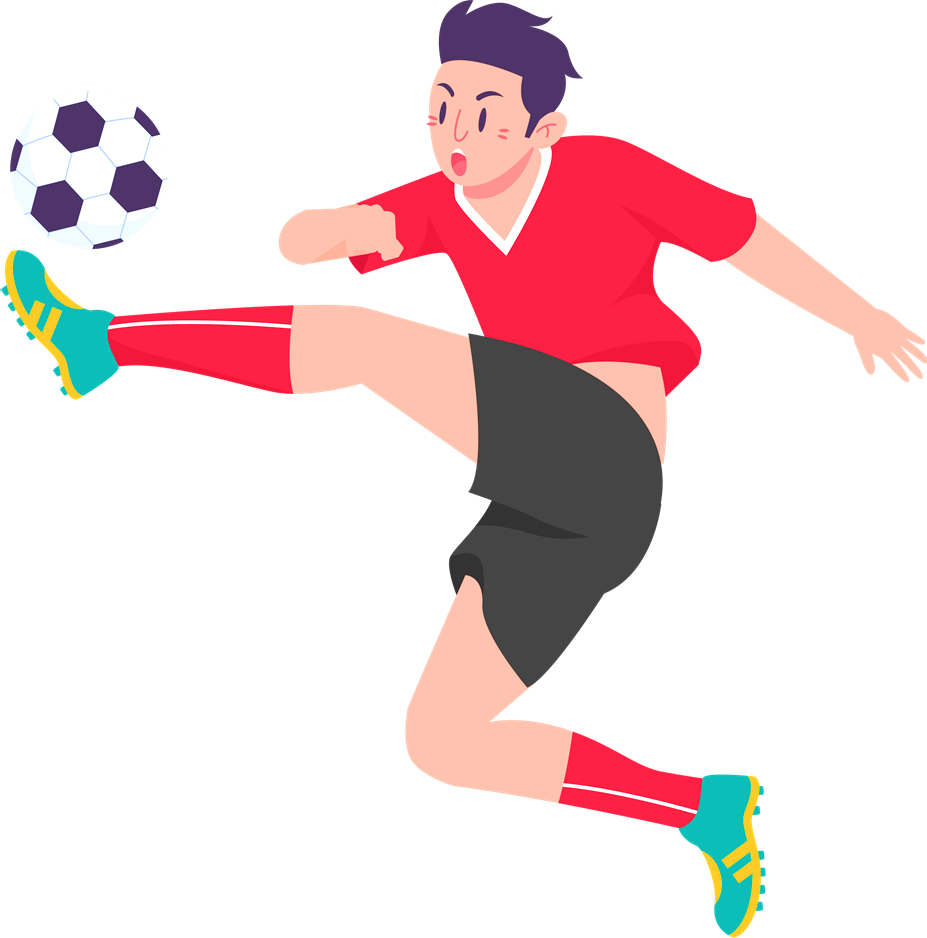 04
单元学情分析
认知特点
认知特点
高中生抽象思维能力增强，能理解复杂战术概念，但对战术细节的把握和临场应变能力有待提高。有简单的认知，可以完成简单的配合，课与体育锻炼练习次数较多，保持好的心态参加活动
身心发展特点
身体发育
心理发展
竞争意识强，渴望展示自我，但情绪控制能力较弱，易受胜负影响
男生平均身高170 - 180cm，女生160 - 170cm，力量、速度、耐力逐步提升，但个体差异明显
技能基础
优势
不足
70%学生掌握基本运球、投篮技术，具备一定篮球基础
传接球技术动作不规范，力量控制不准，战术意识薄弱
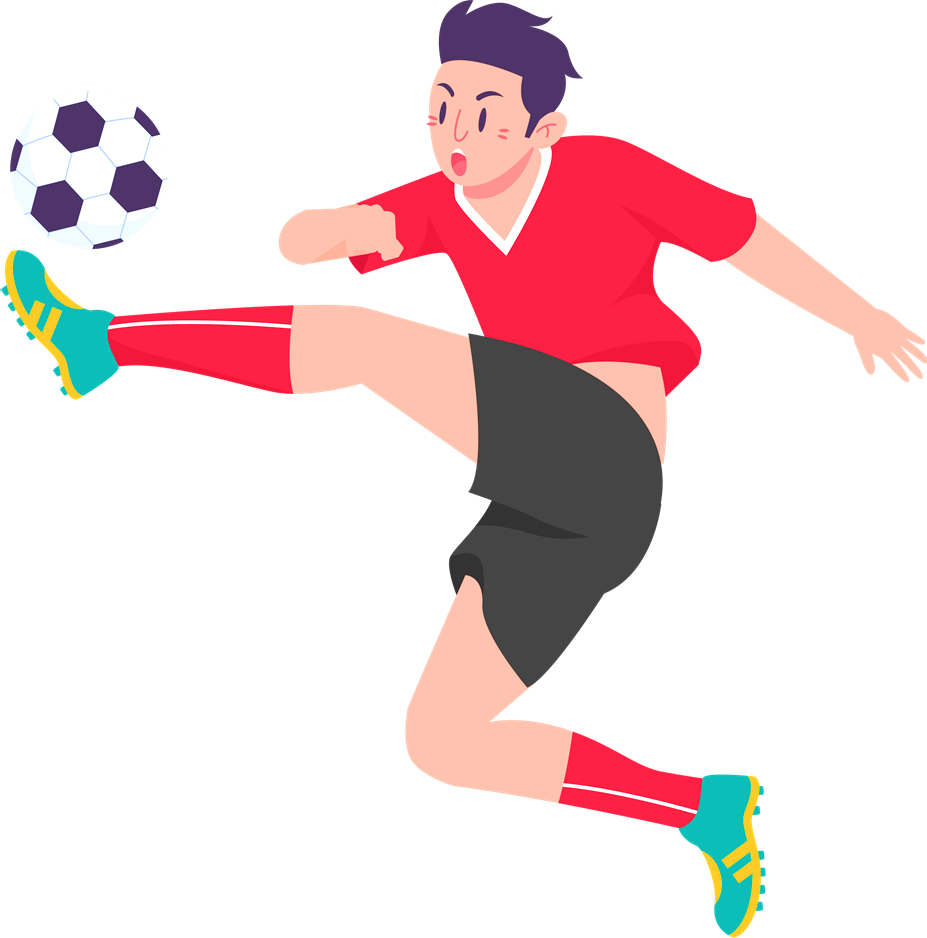 05
单元主要教学内容
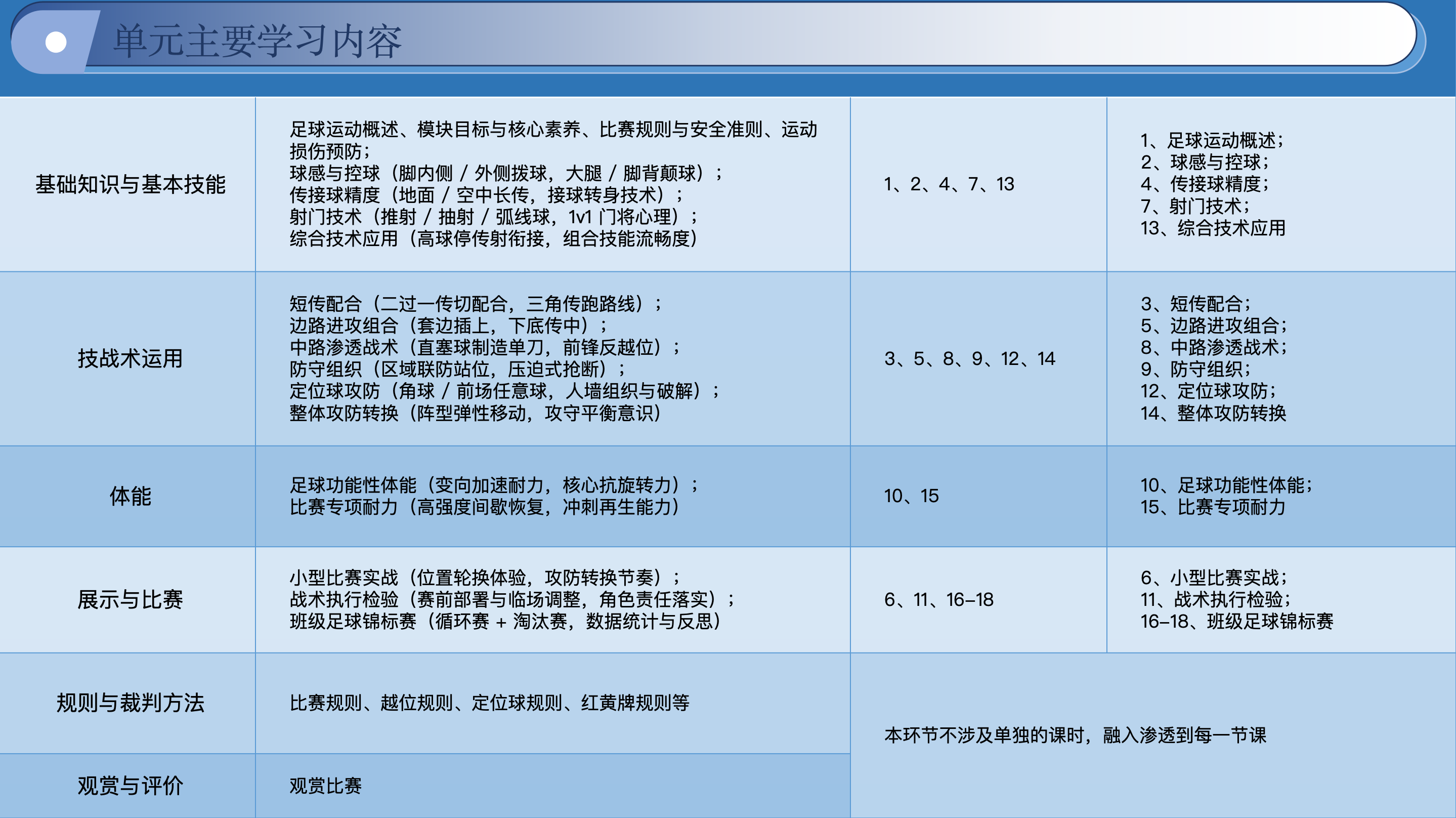 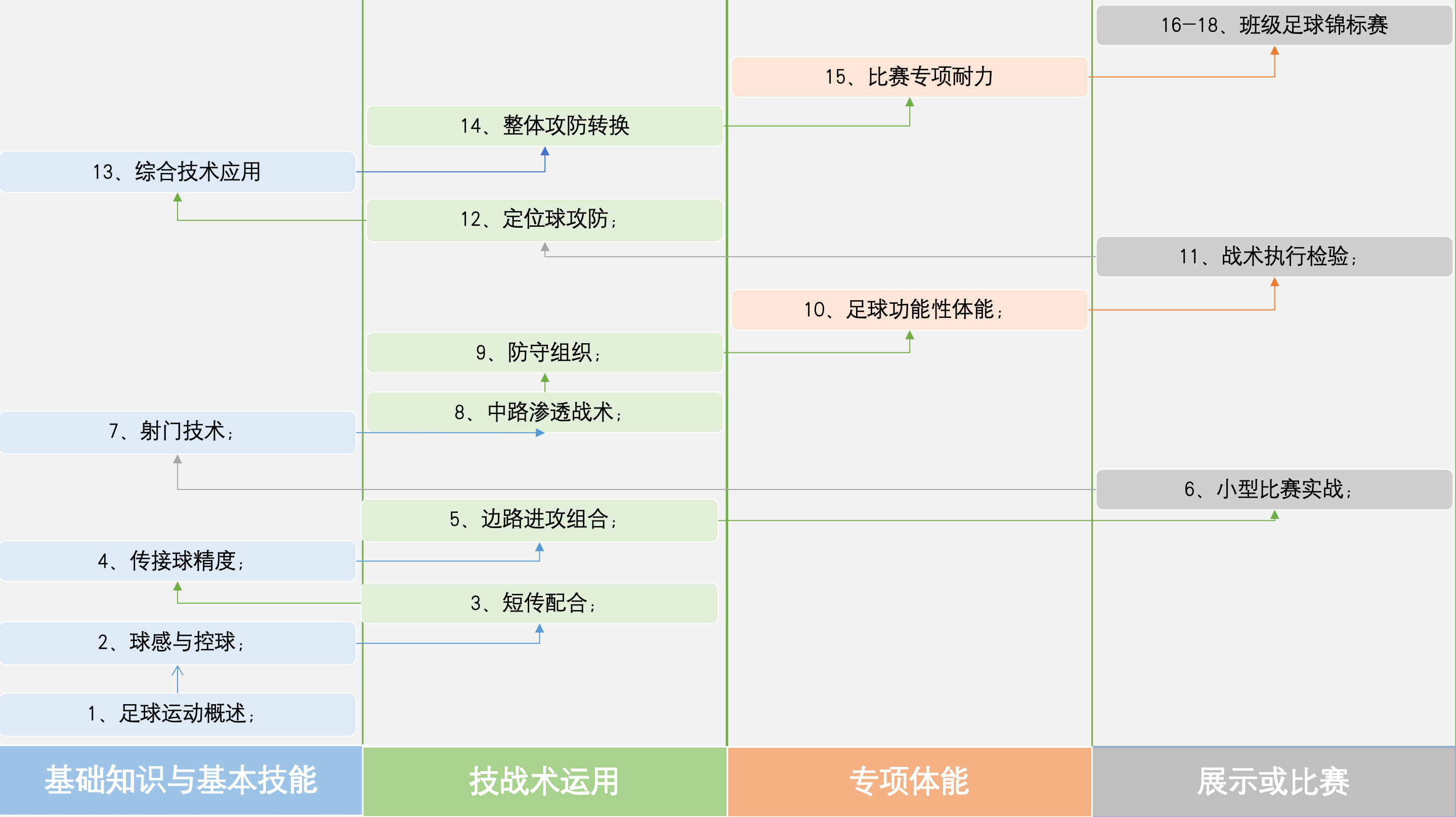 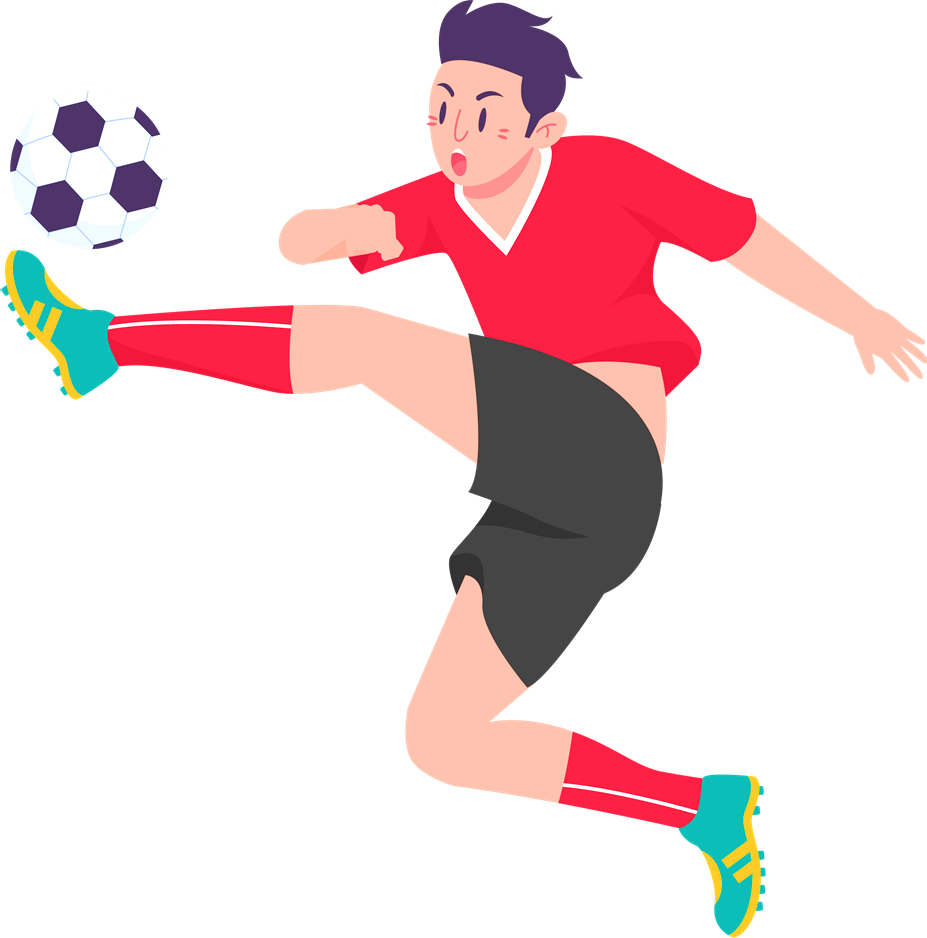 06
单元教学重难点
学生学习的重难点
重点
01
传接球动作连贯性、力量控制、战术意识培养
难点
02
在对抗中准确判断传球时机与落点
学习内容的重难点
重点
难点
双手胸前传接球技术规范、传切配合战术运用
单手肩上传球的出手角度与力度把握
01
02
教学组织的重难点
重点
难点
多球分组练习的组织与安全保障
差异化教学实施（针对不同水平学生的分层指导）
教学方法的重难点
难点
重点
分解练习法与游戏竞赛法的结合运用
如何通过情景模拟提升学生战术思维
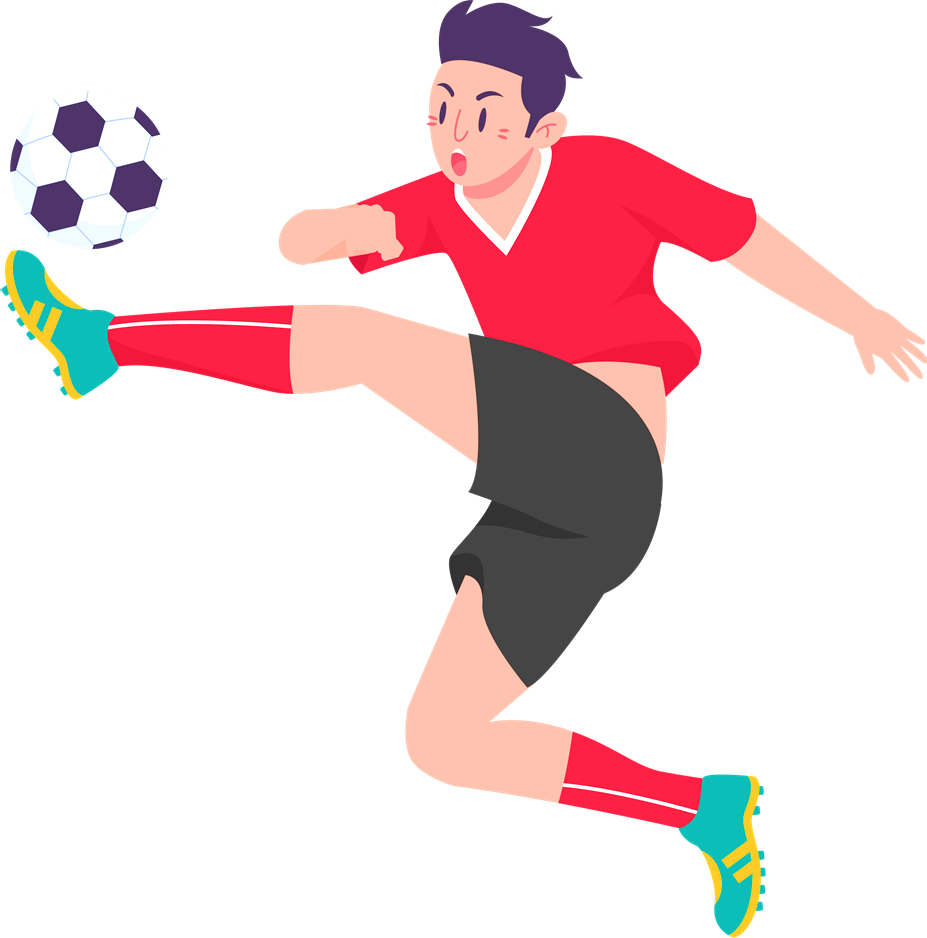 07
单元开放式学习环境
物理环境
场地设施
辅助器材
01
02
标准篮球场4块，配备篮球架、计时器、计分牌
标志桶（50个）、障碍架（10个）、绳梯（5条）、实心球（20个）
虚拟环境
教学资源平台
内容教学视频资源：NBA传球集锦、战术解析动画
01
互动交流平台
在线学习平台：班级微信群、钉钉群（发布训练任务、反馈练习视频）
02
人文环境
人文环境
设立 “篮球文化角”，展示篮球名人名言、球队海报。开展 “最佳传球手”“团队精神奖” 评选活动。邀请校篮球队队员进行技术示范与经验分享
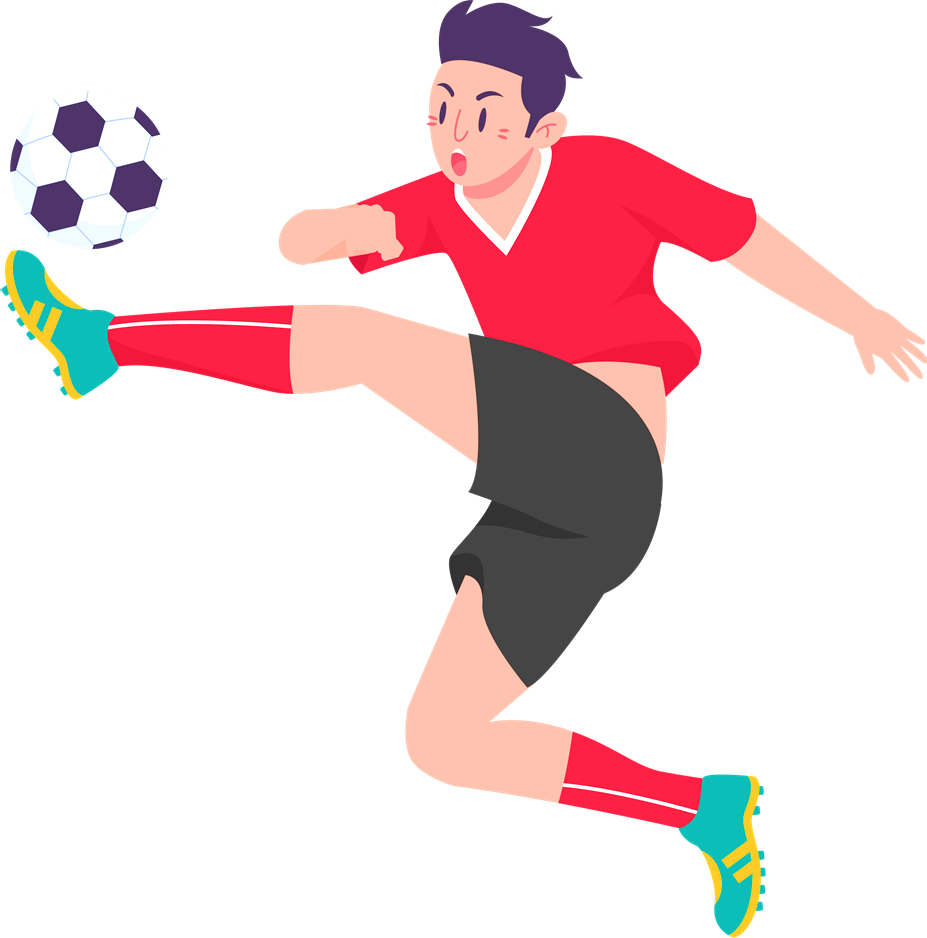 08
单元过程结构图
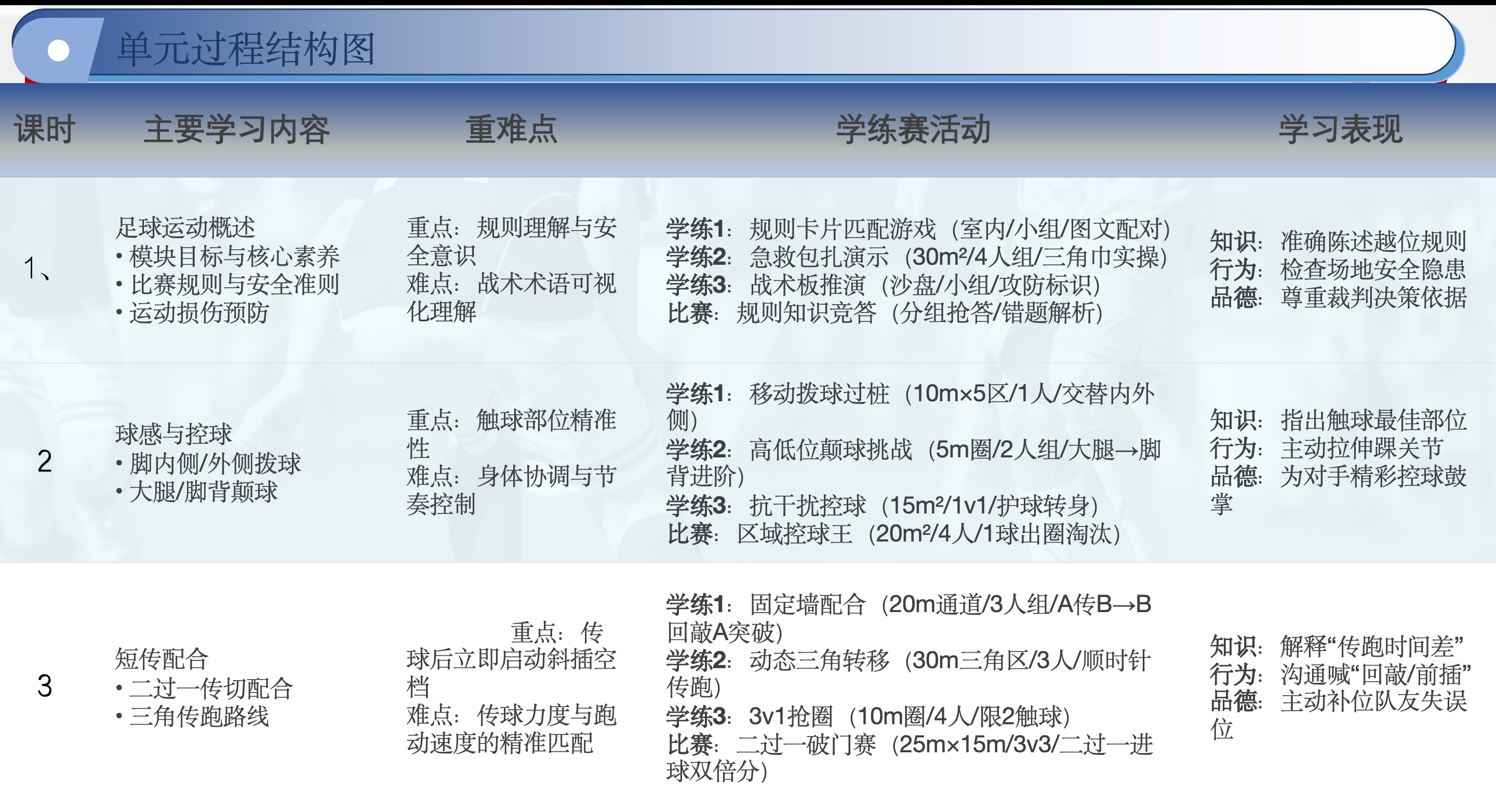 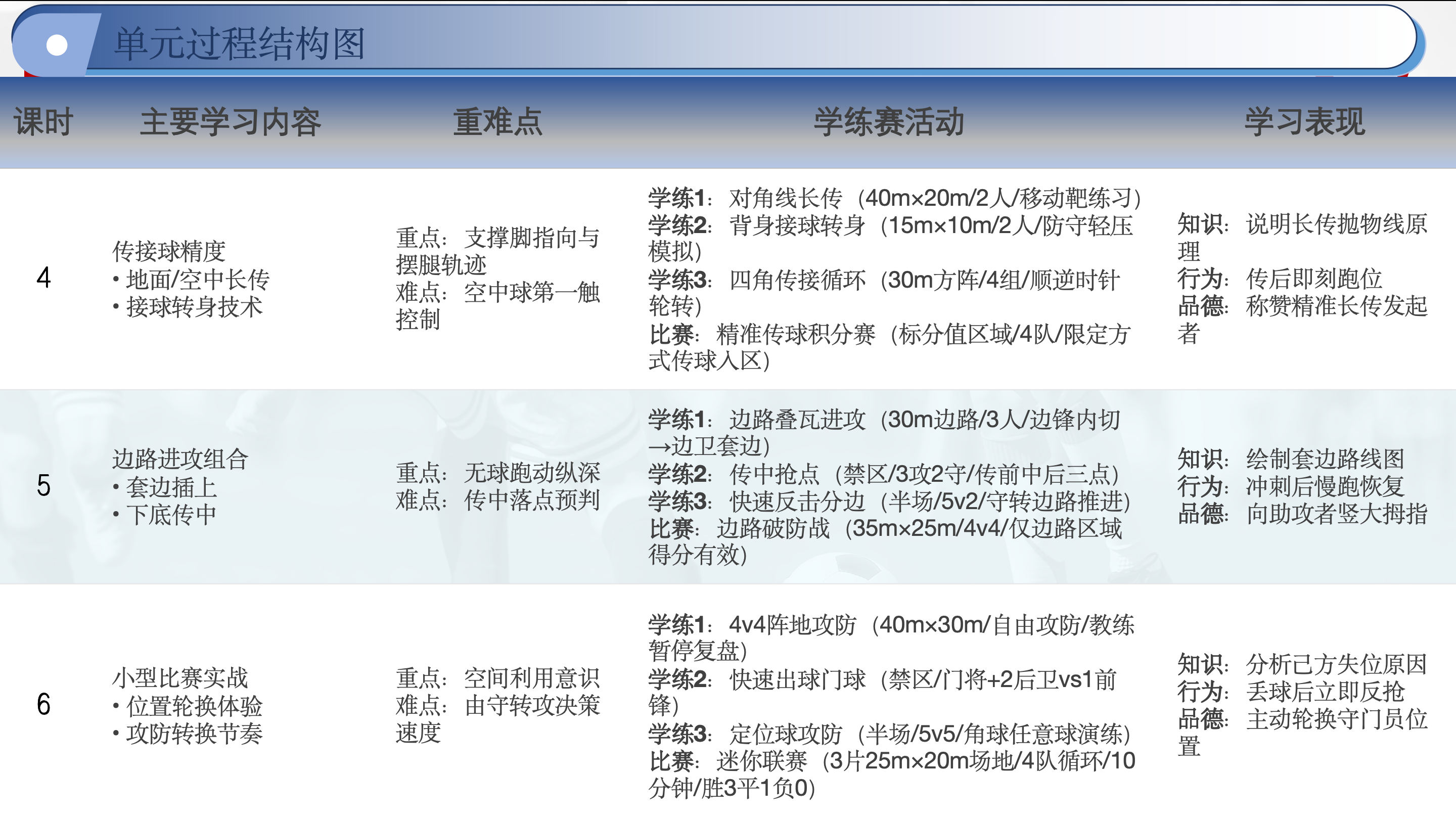 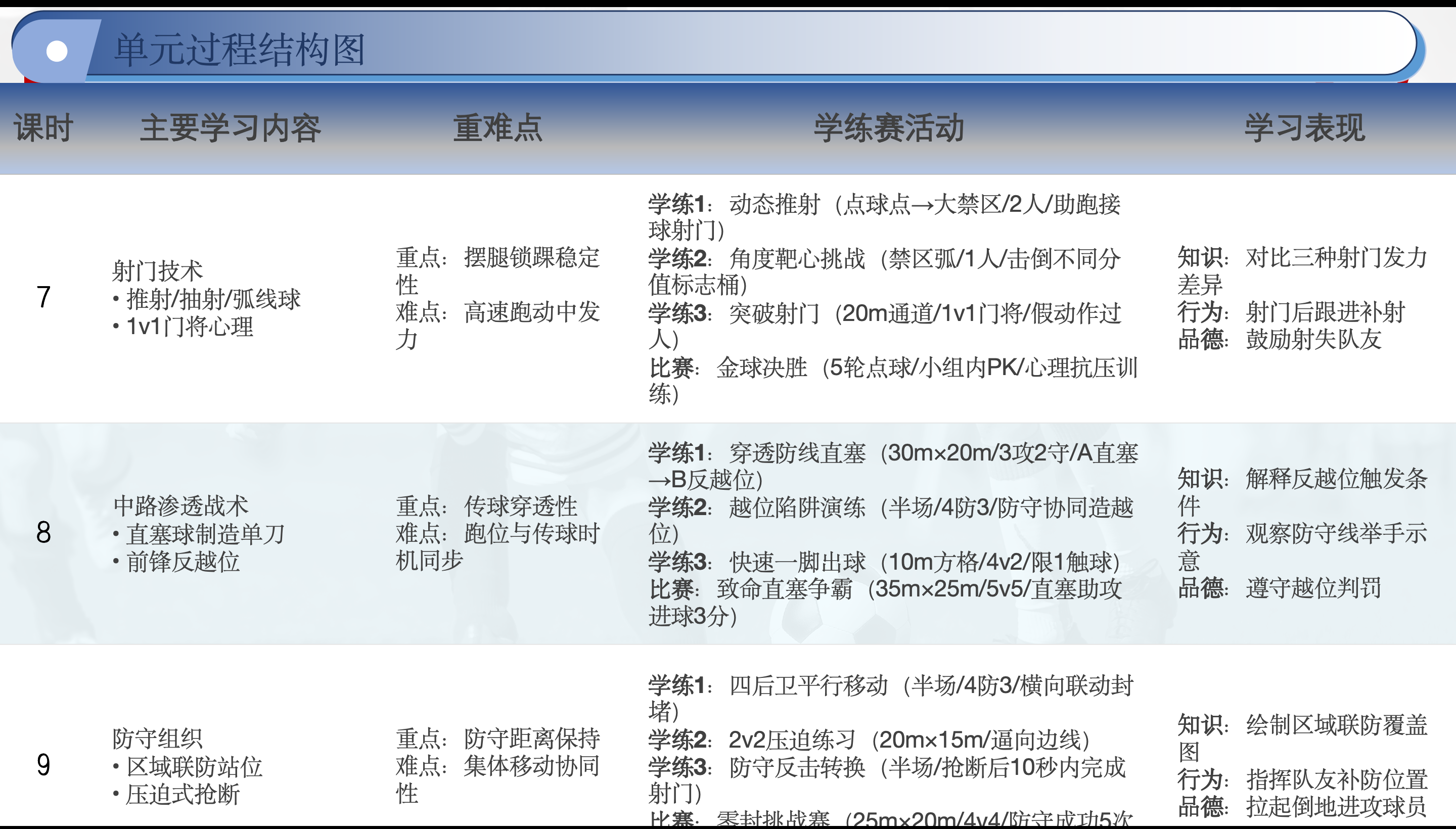 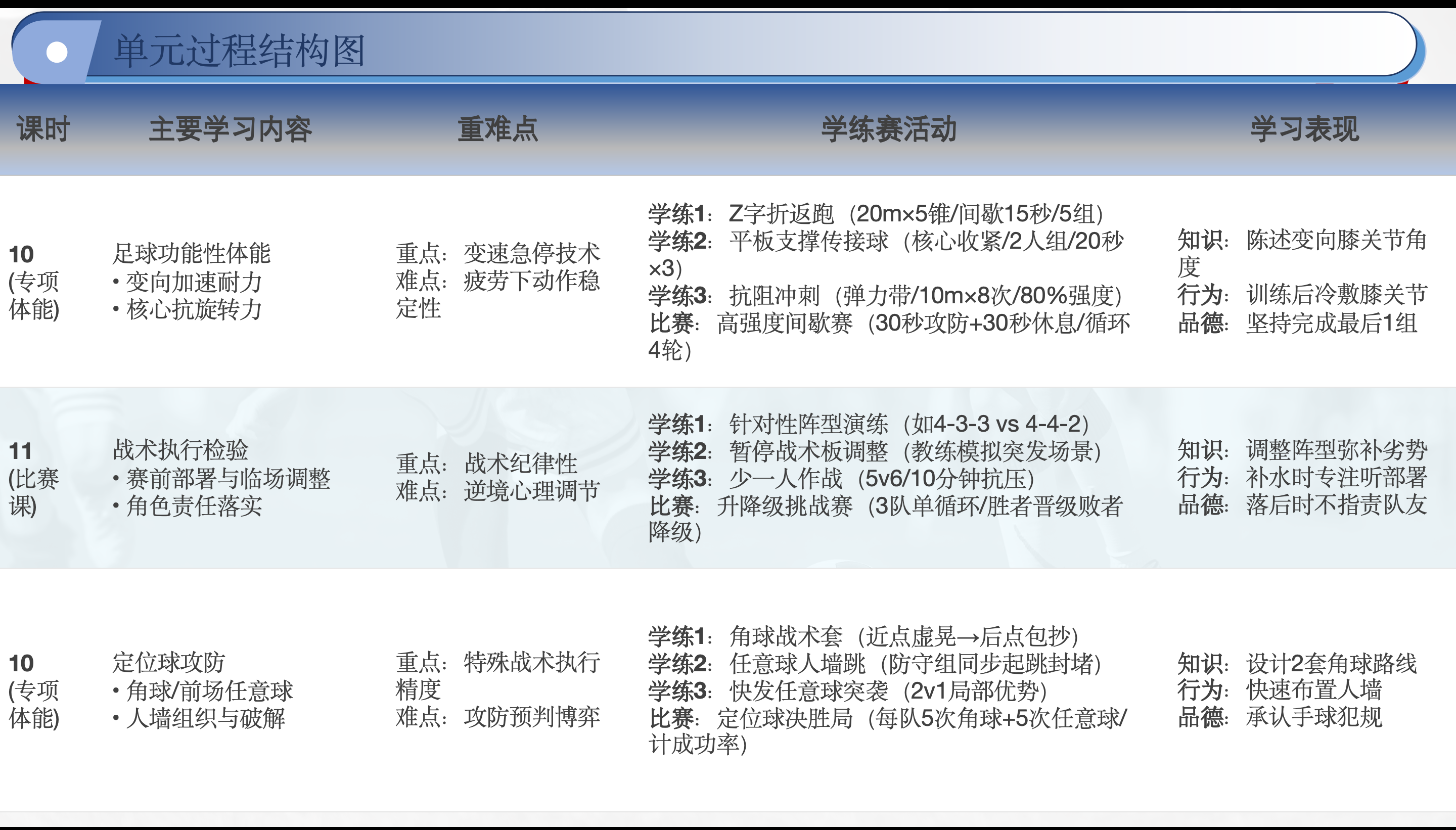 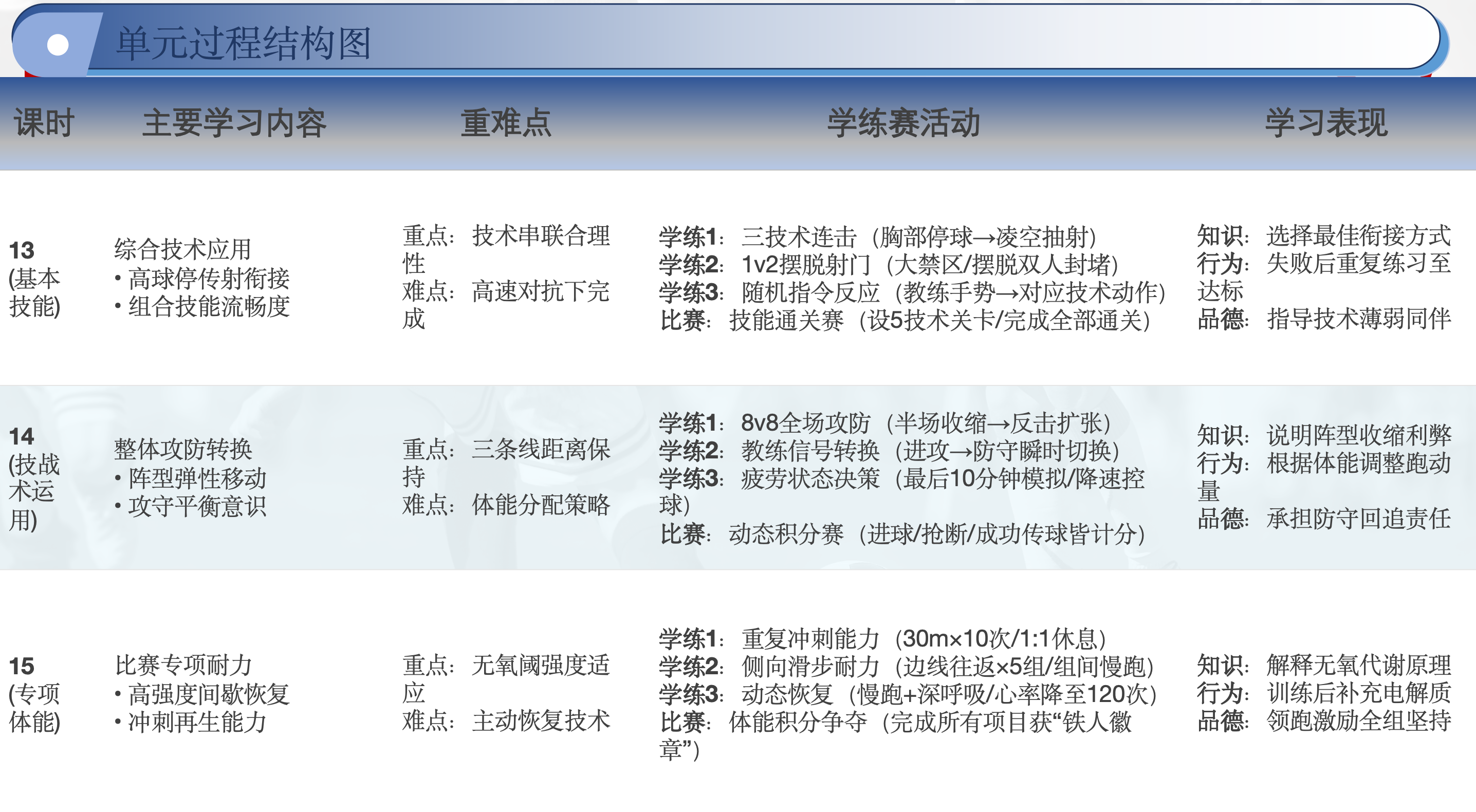 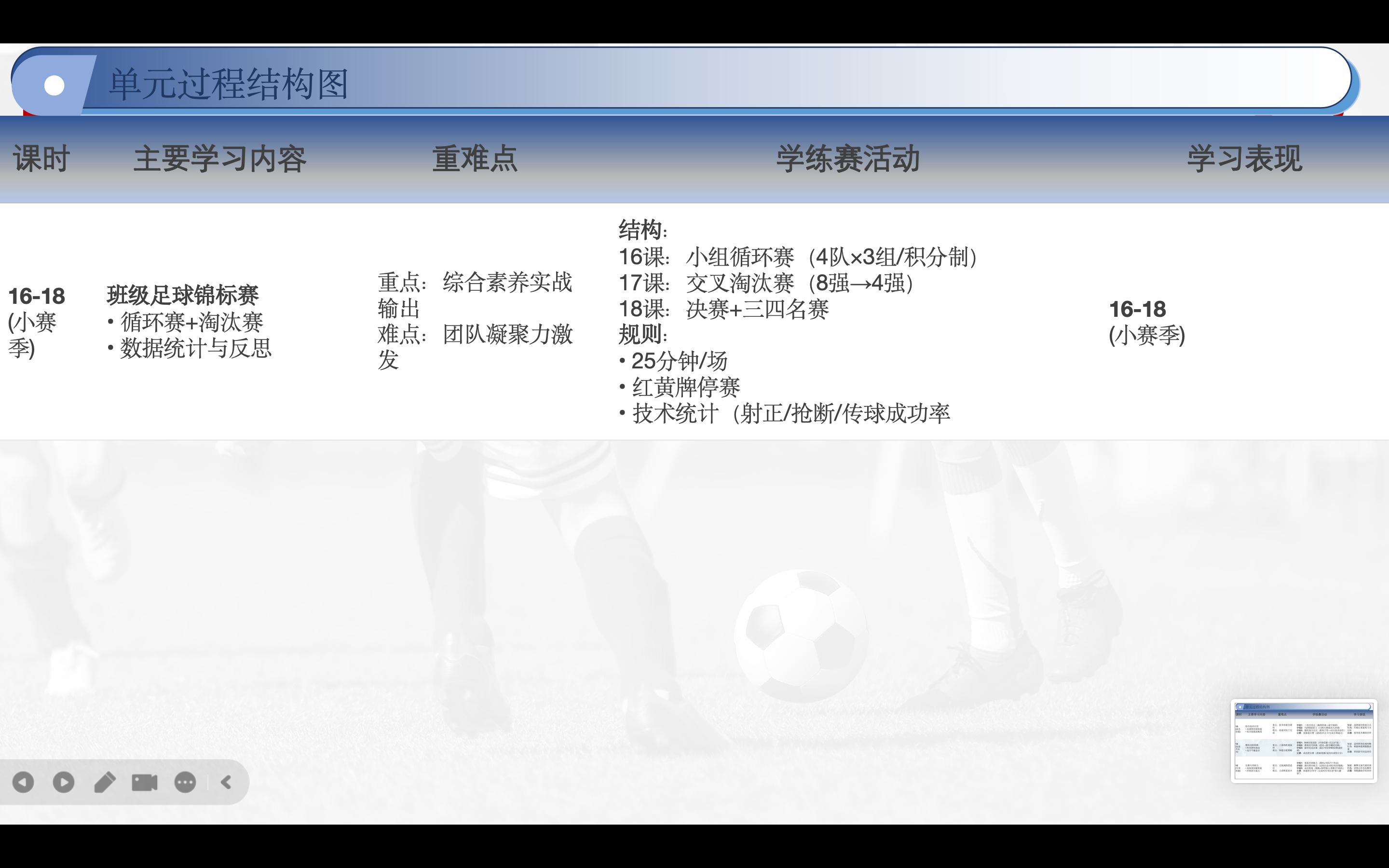 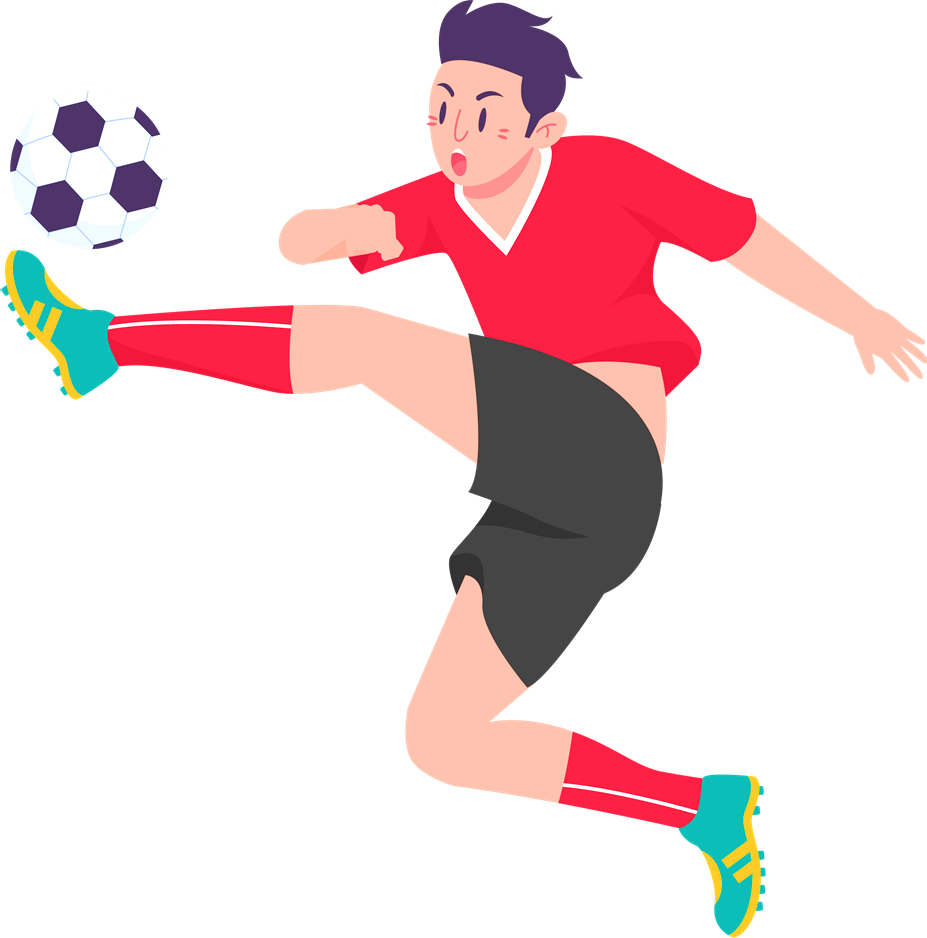 09
单元检测内容及评价
考核内容及要求
健康行为
课堂表现（10分）：出勤率、热身参与度、自我保护意识。课后锻炼（10分）：每周自主练习次数（钉钉打卡记录）。健康知识（10分）：运动损伤预防、营养补充知识测试
运动能力
体育品德
技术考核（20分）：双手胸前传接球准确性（5米距离击靶，10次计平均分）。战术应用（20分）：3V3比赛中有效传球次数、助攻次数、传球失误率
团队协作（15分）：比赛中助攻次数、主动传球占比。规则意识（10分）：比赛中违例次数、尊重裁判判罚。抗挫折力（5分）：面对落后时的情绪控制、拼搏精神
评价方式
教师评价
技术掌握：通过传球准确率测试（5米固定靶传球10次，计算命中次数）、动作规范性评分（双手胸前传接球动作要领达标率）。战术应用：统计3V3比赛中传切配合执行次数与成功率、观察学生在战术板推演中的路线设计合理性。体能发展：对比俯卧撑次数提升幅度、T型测试用时变化、12分钟跑成绩进步数据。健康行为：检查每周练习打卡记录、运动损伤预防措施执行情况（如热身/冷敷习惯）、个性化饮食计划制定质量。体育品德：记录比赛中助攻次数占比、违例次数、落后时团队沟通频率、是否主动承认犯规
学生自评
技能掌握：能否规范完成4种传球技术（自评星级：★ - ★★★）。战术理解：是否能解释传切配合的“时间差”原理（是/否 + 举例）。体能进步：对比期初/期末体能测试数据，是否达到提升目标（如俯卧撑多做3次）。健康习惯：每周自主练习是否≥4次（是/否）、是否掌握运动损伤处理方法（如RICE原则）。品德表现：比赛中是否主动为队友补位（是/否）、面对失误时是否抱怨队友（是/否）
学生互评
技术表现：小组内互评传球动作规范性（如“手肘外展是否标准”）。战术配合：评价队友在比赛中“传球后是否立即前插”的意识（频繁/偶尔/无）。团队协作：是否主动为队友创造进攻机会（如助攻次数）、是否及时提醒队友防守位置。规则遵守：比赛中是否有故意犯规行为、对裁判判罚的态度（尊重/争执）。抗挫折力：比分落后时是否保持积极跑动、是否鼓励队友（如“加油，我们能追回来”）
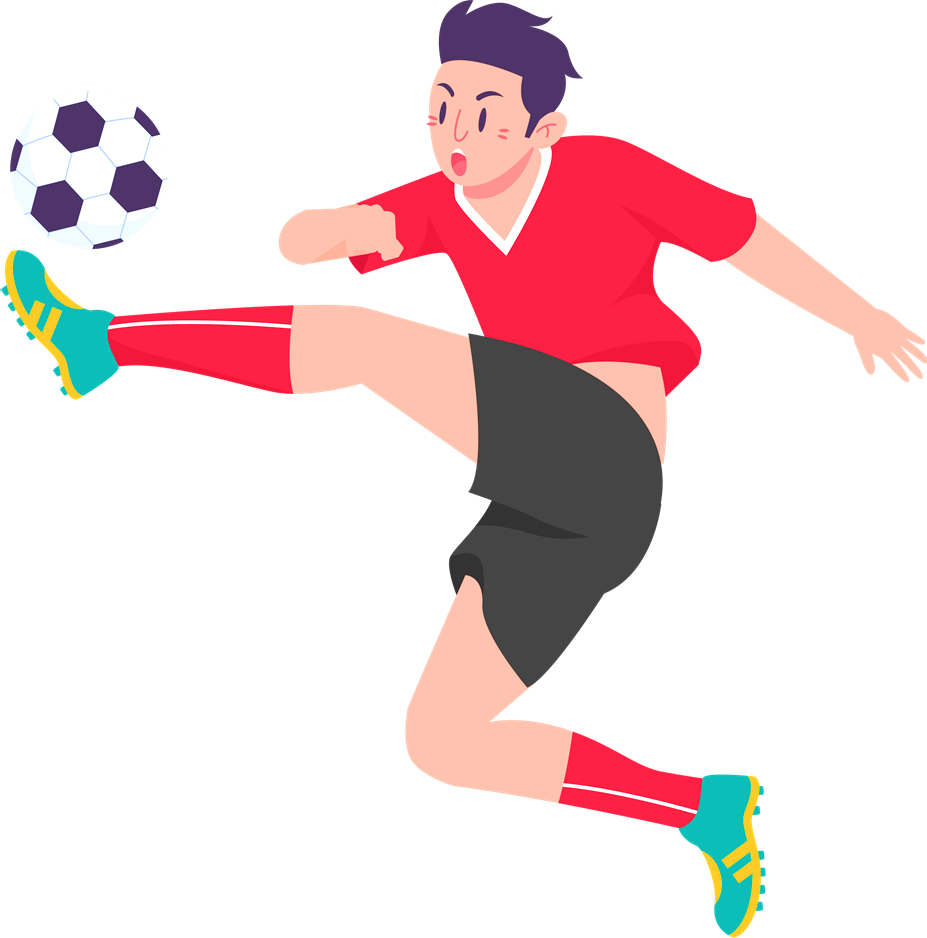 010
单元教学反思
目标达成
01
02
实际达成
预期目标
通过6课时教学，85%学生掌握双手胸前传接球技术
经技术考核，88%学生动作达标，目标达成良好
03
04
课时安排
原计划
实际调整
战术配合教学2课时
因学生战术理解较慢，增加1课时案例分析，效果显著
教学组织
成功经验
存在问题
多球分组练习提升了单位时间练习密度，学生技术进步明显
分层教学实施不够精细，部分基础薄弱学生进步较慢
主要经验与改进
单元优化分层标准
增加多媒体教学资源
制定个性化训练方案
丰富战术讲解形式
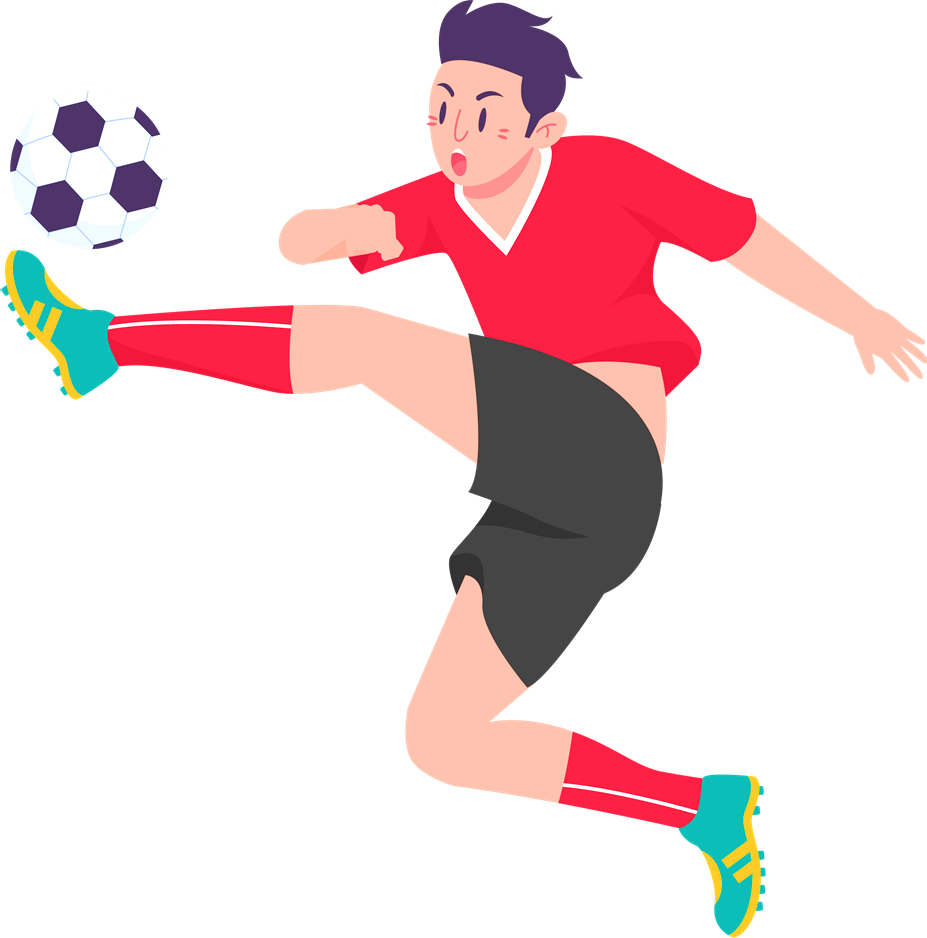 011
单元作业设计
第 1 周：基础巩固（30 分钟 / 天）
双手胸前传接球自抛自接练习 200 次（分 4 组完成）。
行进间传接球直线推进练习 10 趟。
观看 NBA 传球集锦（10 分钟），记录 3 个精彩传球并模仿练习。
第 2 周：战术感知（30 分钟 / 天）
两人一组完成 2V1 传切配合练习 30 次。
分组进行 3V3 快攻练习，每组完成 10 次快攻推进。
制作战术卡片：画出 2 种传切配合路线图，并标注关键要点。
第 3 周：综合应用（30 分钟 / 天）
半场 4V4 教学比赛（15 分钟），记录个人传球次数、助攻次数。
力量训练：俯卧撑 10×3 组，抛接实心球 20×3 组。
撰写比赛反思：分析自己在比赛中的传球选择是否合理，提出改进措施。
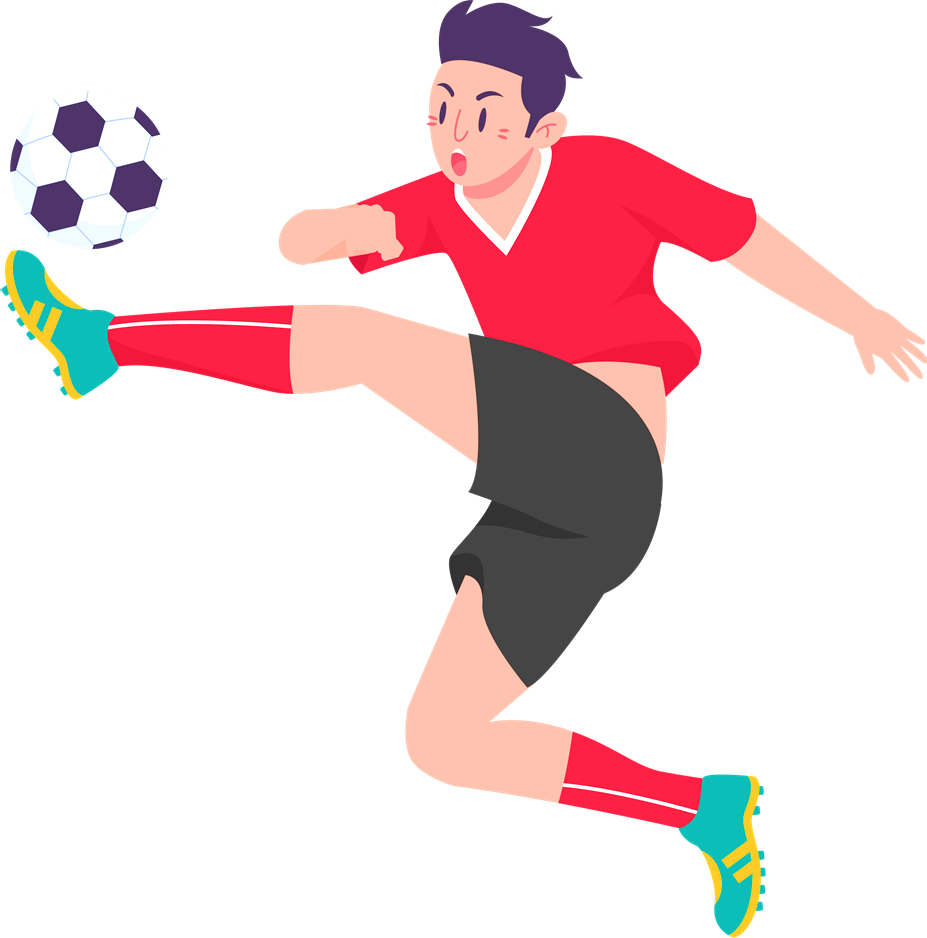 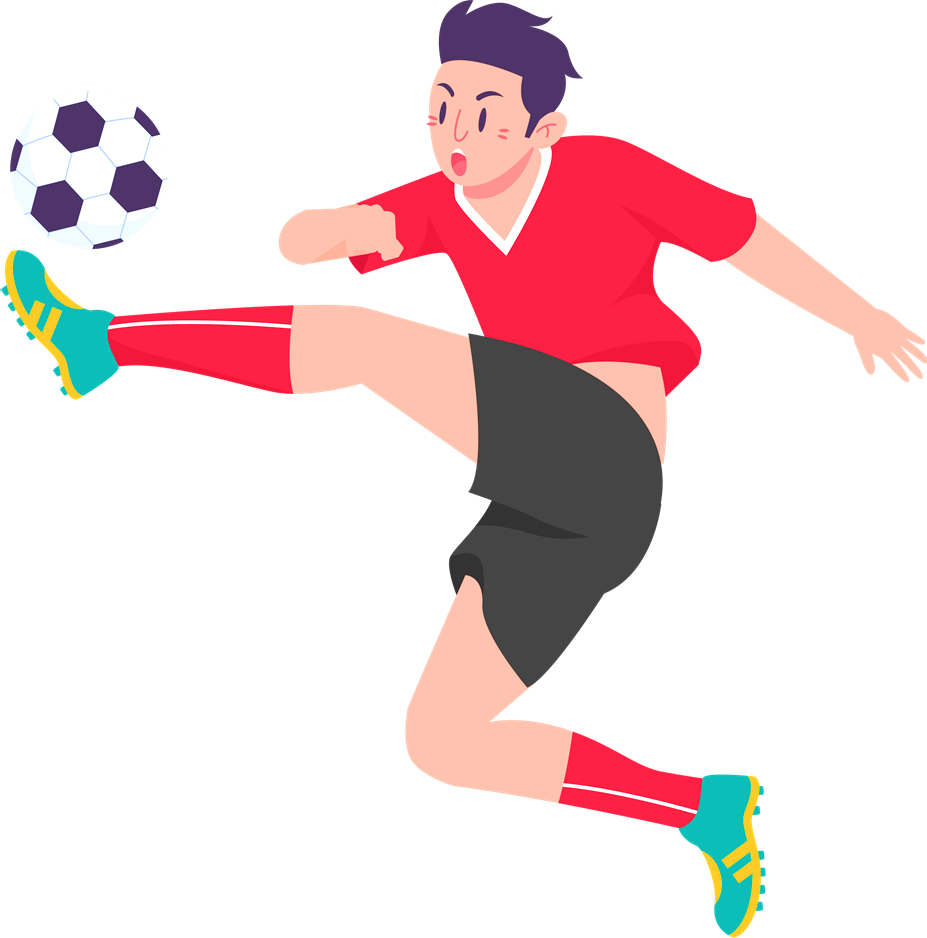 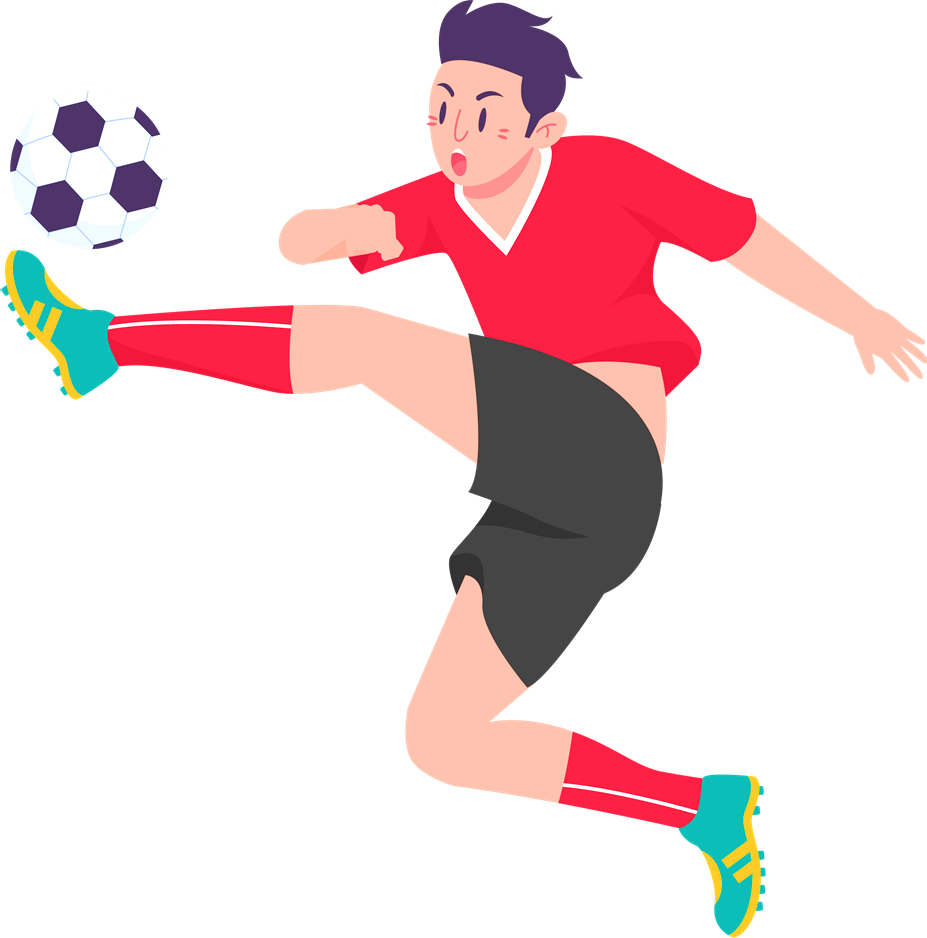 012
课时计划
课时计划
水平五   足球模块  课时计划
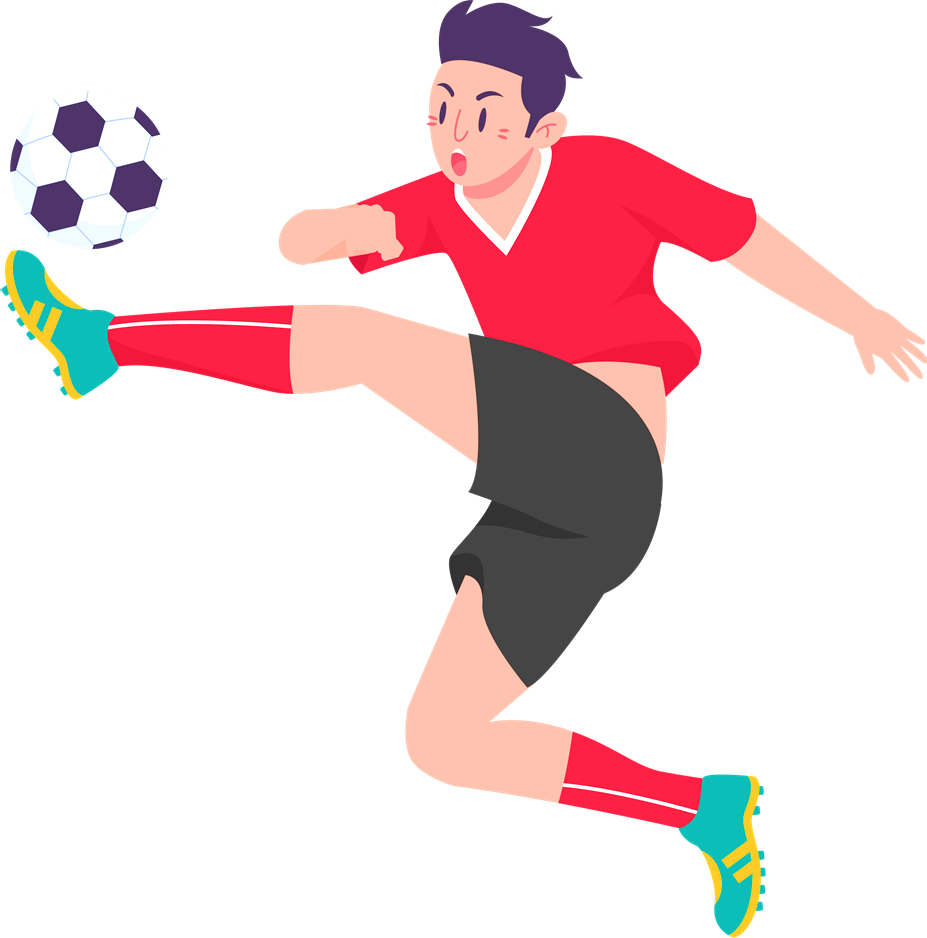 谢谢大家
主讲人：
AiPPT
时间：
2025.7